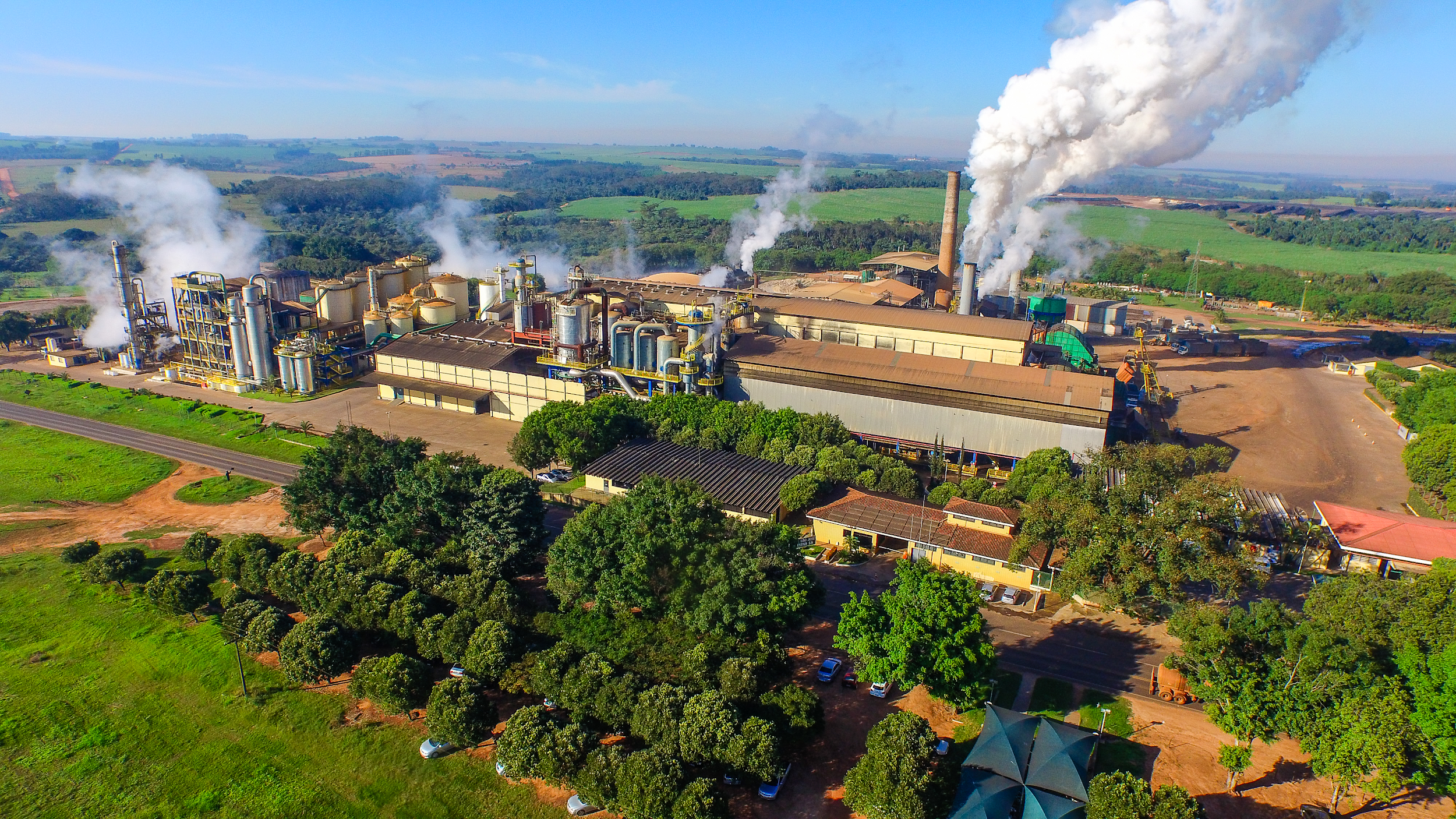 Avaliação Ambiental Estratégica para o planejamento da expansão da cana-de-açúcar: uma proposta de roteiro
PHA 3520
Grupo 7
Gabriel Stephan
Lucas Guerra
Lucas Mantovani
Pedro Calderaro
9351075
9839245
9351839
9839401
‹#›
[Speaker Notes: Autores:
Carla Grigoletto Duarte
Ana Paula Alves Dibo
Amarilis Lucia Casteli Figueiredo Gallardo]
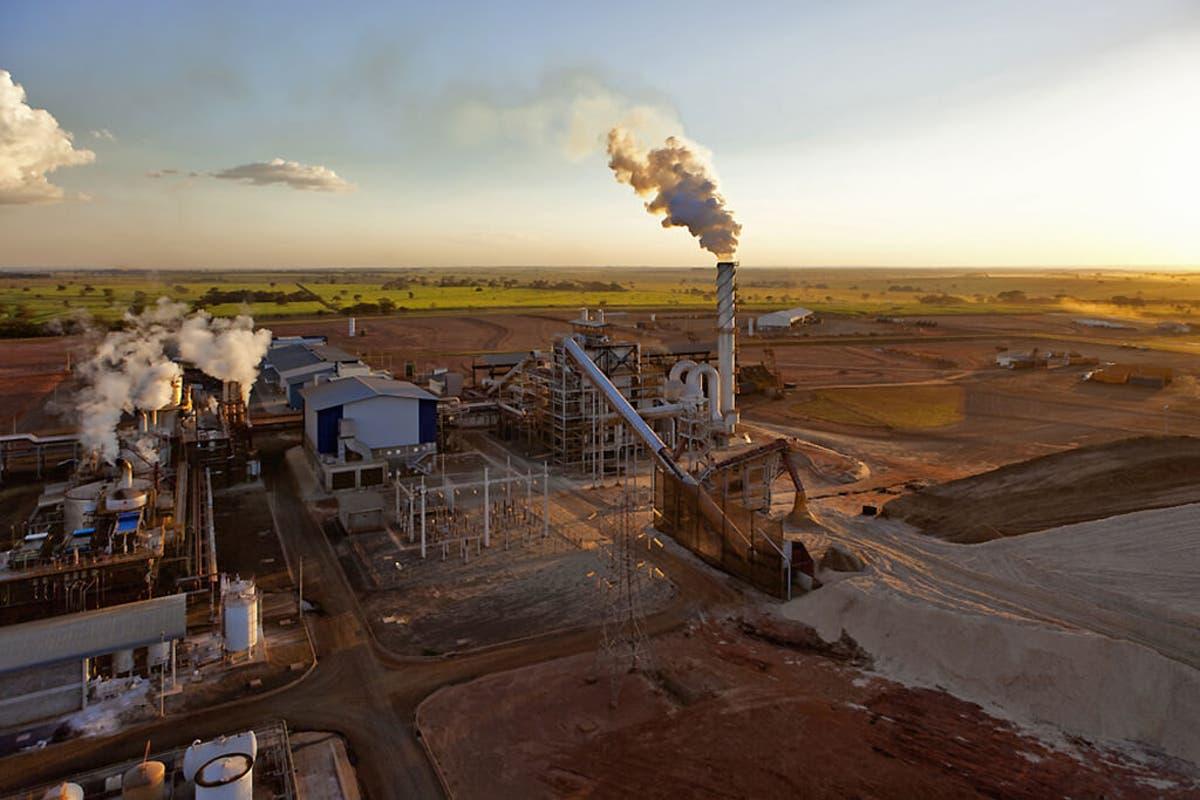 AGENDA
Contexto geral
Introdução
AAE e seu papel no planejamento
Instrumentos para o planejamento da expansão da cana-de-açúcar
Método
Expansão da cana-de-açúcar: roteiro subsidiado pela AAE
Contexto da AAE e Foco Estratégico
Análise e Avaliação
Acompanhamento
Considerações Finais e Recomendações
‹#›
Contexto Geral
‹#›
Contexto geral
Alguns dados do setor:

A cultura da cana-de-açúcar é a segunda mais importante fonte de energia do país (sendo etanol o principal produto dela)
Além dele também são produzidos uma vasta gama de hidrocarbonetos (incluindo plástico e outros biocombustíveis) e produtos não energéticos
‹#›
[Speaker Notes: Exemplos de produtos não energéticos: açúcar em si e produtos farmacêuticos]
Contexto geral
Alguns dados do setor:
Brasil é responsável por 30% da produção de etanol mundial, atrás apenas dos EUA
Recorde de produção de etanol no Brasil em 2019, cerca de 32,8 bilhões de litros
Há mais de 400 usinas de etanol distribuídas pelo país, sendo mais de 160  delas no estado de São Paulo
‹#›
2. Introdução
‹#›
Introdução
Tendência de expansão da matriz energética mundial
Debate da expansão da cana de açúcar se concentra no impacto resultante da mudança de uso do solo
Atual modelo de planejamento energético faz apenas uma avaliação parcial do impacto, sem considerar efeitos regionais e cumulativos
‹#›
[Speaker Notes: A AIA aborda os impactos ambientais das usinas individualmente, não permitindo avaliar efeitos regionais e cumulativos. Disso a AAE surge como instrumento apropriado para a inserção de questões ambientais e sociais no planejamento, podendo minimizar impactos ao ambiente e à sociedade.]
3. AAE e seu papel no planejamento
‹#›
AAE e seu papel no planejamento
AAE como um processo sistemático para avaliar e garantir que as consequências ambientais de políticas, planos e programas sejam no estágio inicial da tomada de decisão apropriadamente consideradas (Sadler e Verheem)
Fornecer aos tomadores de decisão estratégias mais específicas para os objetivos específicos de um setor com a variável ambiental no planejamento
‹#›
4. Instrumentos para o planejamento da expansão da cana de açúcar
‹#›
Instrumentos para o planejamento da expansão da cana de açúcar
1.
Documentos do planejamento energético
Consideram também usos não energéticos da cana-de-açúcar para traçar cenários futuros.
2.
Zoneamentos da cana-de-açúcar
Orientam o licenciamento ambiental de usinas, no caso paulista.
Planejamento da expansão da cana-de-açúcar
‹#›
[Speaker Notes: O planejamento brasileiro da expansão da cana-de-açúcar se relaciona, principal- mente, a duas iniciativas: os documentos do planejamento energético, que consideram também usos não energéticos da cana-de-açúcar para traçar cenários futuros e zonea- mentos para cana-de-açúcar, que orientam o licenciamento ambiental de usinas, no caso paulista.]
Instrumentos para o planejamento da expansão da cana de açúcar
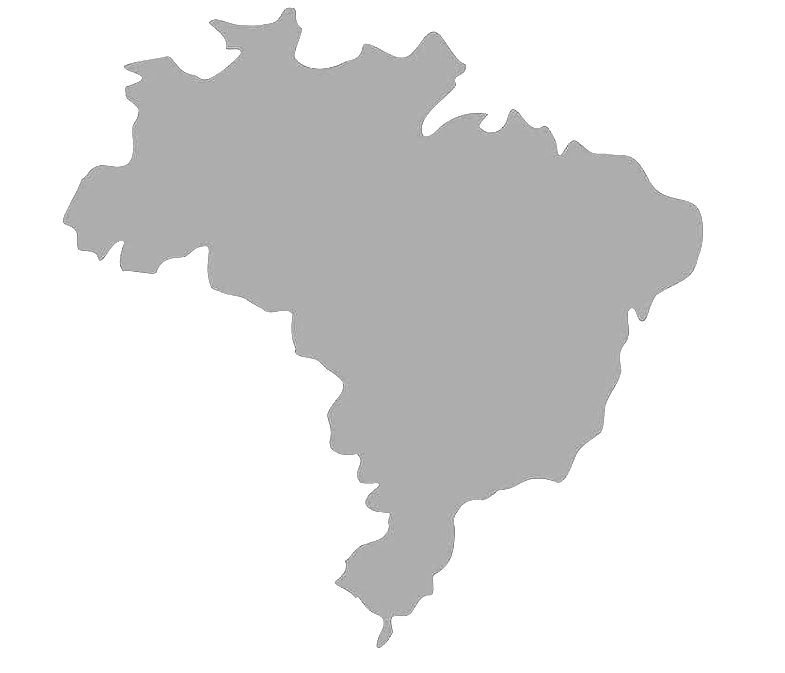 Plano Nacional de Energia
Fornece os subsídios para a formulação de uma estratégia de expansão da oferta de energia, econômica e sustentável com vistas ao atendimento da evolução da demanda, segundo uma perspectiva de longo prazo.
Plano Decenal de Expansão de Energia 
Objetivo primordial é indicar as perspectivas da expansão do setor de energia no horizonte de dez anos, dentro de uma visão integrada para os diversos energéticos.
‹#›
[Speaker Notes: safra 18/19 8mihec]
Instrumentos para o planejamento da expansão da cana de açúcar
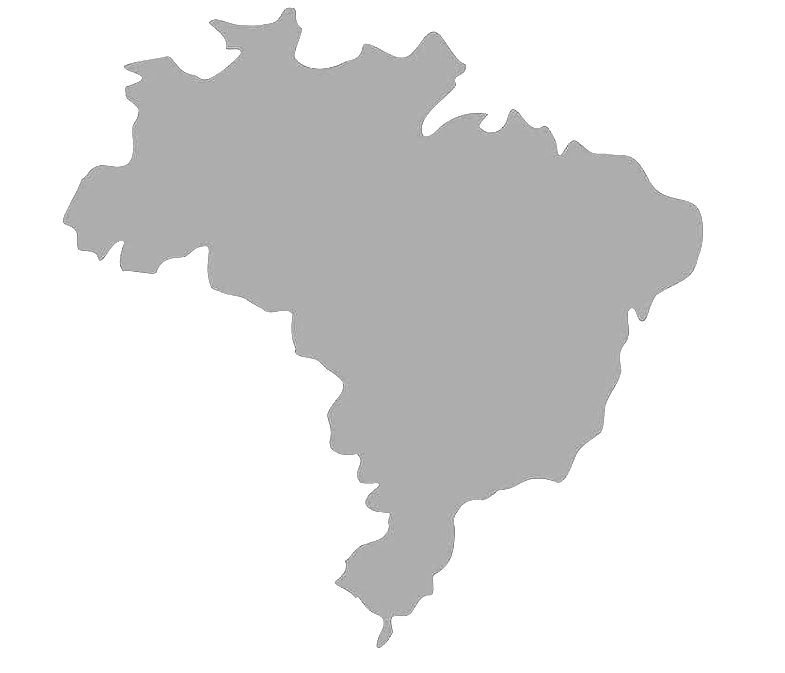 PDE 2020
Apresenta tendências da oferta de etanol que representariam significativa expansão do setor, privilegiando o etanol em relação aos outros combustíveis.
Necessário o aumento da área de cultura de cana-de-açúcar de 8 milhões para 12,6 milhões de hectares no país.
Duarte (2013): aproxima-se mais de um estudo de potencialidades do que de um planejamento que define metas a serem atingidas.
‹#›
[Speaker Notes: O planejamento brasileiro da expansão da cana-de-açúcar se relaciona, principal- mente, a duas iniciativas: os documentos do planejamento energético, que consideram também usos não energéticos da cana-de-açúcar para traçar cenários futuros e zonea- mentos para cana-de-açúcar, que orientam o licenciamento ambiental de usinas, no caso paulista.]
Instrumentos para o planejamento da expansão da cana de açúcar
Uso do solo
Expansão projetada: mudança de uso do solo e consequente interferência nas dinâmicas socioeconômicas e ambientais.
Brasil: não há um planejamento específico para o crescimento de uma ou outra cultura agrícola.
Regulação: zoneamentos que apresentam prescrição normativa de como as diversas subunidades territoriais devem ou não ser utilizadas.
‹#›
[Speaker Notes: O planejamento brasileiro da expansão da cana-de-açúcar se relaciona, principal- mente, a duas iniciativas: os documentos do planejamento energético, que consideram também usos não energéticos da cana-de-açúcar para traçar cenários futuros e zonea- mentos para cana-de-açúcar, que orientam o licenciamento ambiental de usinas, no caso paulista.]
Instrumentos para o planejamento da expansão da cana de açúcar
Zoneamento canavieiro 
Zoneamento Agroambiental - estadual
Define 4 categorias com base em condições climáticas, qualidade do ar, relevo, solo, disponibilidade e qualidade de águas, áreas de proteção ambiental etc.
Zoneamento Agroecológico - nacional
Orientações do zoneamento federal não foram inseridas no licenciamento ambiental.
‹#›
[Speaker Notes: Padrões de usina em cada uma dessas 4 categorias]
Instrumentos para o planejamento da expansão da cana de açúcar
Propõe-se o uso da AAE aplicada ao planejamento energético para expansão do etanol no Brasil e ao Projeto Etanol Verde em SP.
Conclusão
Zoneamentos são fundamentais no ordenamento da mudança de uso de solo propiciada pela expansão da cana-de-açúcar.
Porém, é necessário um instrumento mais ligado às variáveis socioambientais decorrentes da mudança do uso do solo.
AIA + Zoneamento agroambiental são insuficientes para mensurar os impactos cumulativos da expansão canavieira.
‹#›
[Speaker Notes: Padrões de usina em cada uma dessas 4 categorias]
5. Método
‹#›
Método
Pesquisa exploratória qualitativa
Revisão bibliográfica
Pesquisa baseada na revisão bibliográfica: discussão dos temas.
Boas práticas e procedimentos de AAE que pudessem ser adotados para o caso brasileiro.
‹#›
Método
Estudo documental
Análise do PDE 2020: documento considera todos os usos da cana.
Grupo Focal
Público: 30 pesquisadores da área.
Local: III Workshop Interdisciplinar de Pesquisa em Indicadores de Sustentabilidade e IPT
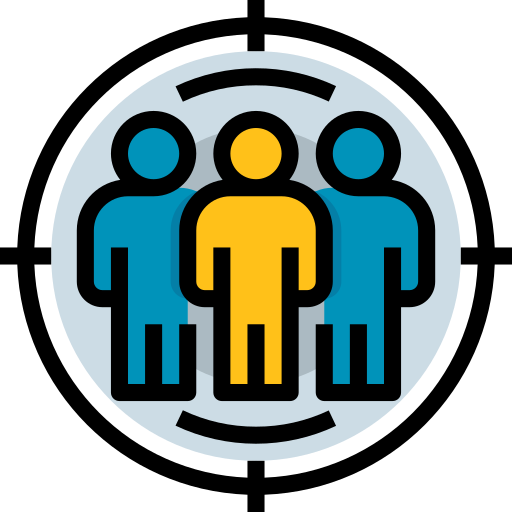 ‹#›
Método
Roteiro
Diversidade de abordagens dificulta entendimento de não especialistas (ex. políticos e tomadores de decisão)
Pensando nisso foi utilizado como base a Diretiva Europeia de AAE.
AAE paralela ao desenvolvimento do planejamento.
Pretende-se mostrar que a expansão da cana-de-açúcar pode ocorrer de maneira sustentável, por meio da AAE.
‹#›
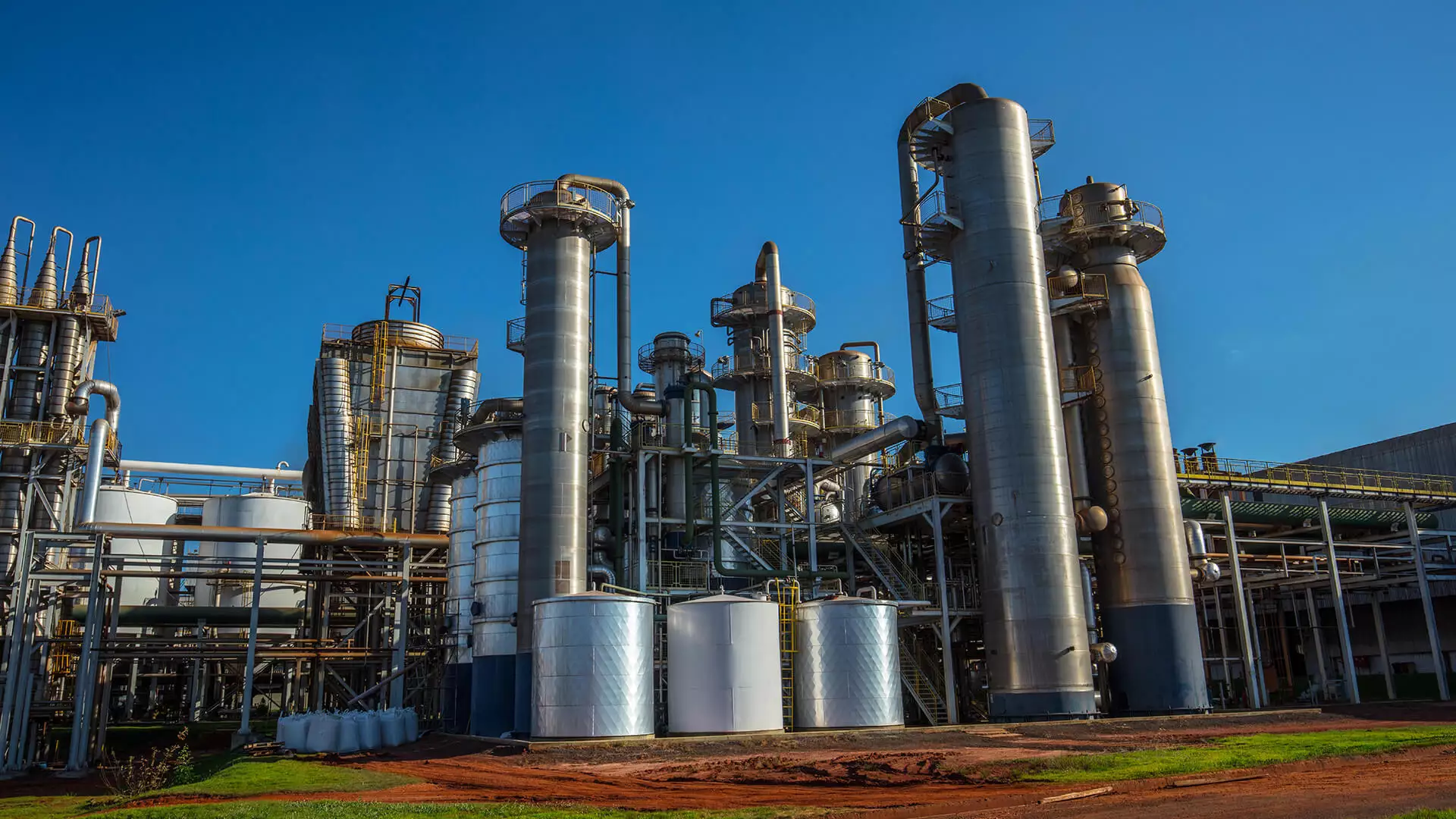 Orientado para sustentabilidade
Integrado e abrangente
Critérios IAIA
Focado em questões relevantes
Iterativo
Participativo
Verificável
‹#›
6. Expansão da cana-de-açúcar: Roteiro subsidiado pela AAE
‹#›
Expansão da cana-de-açúcar
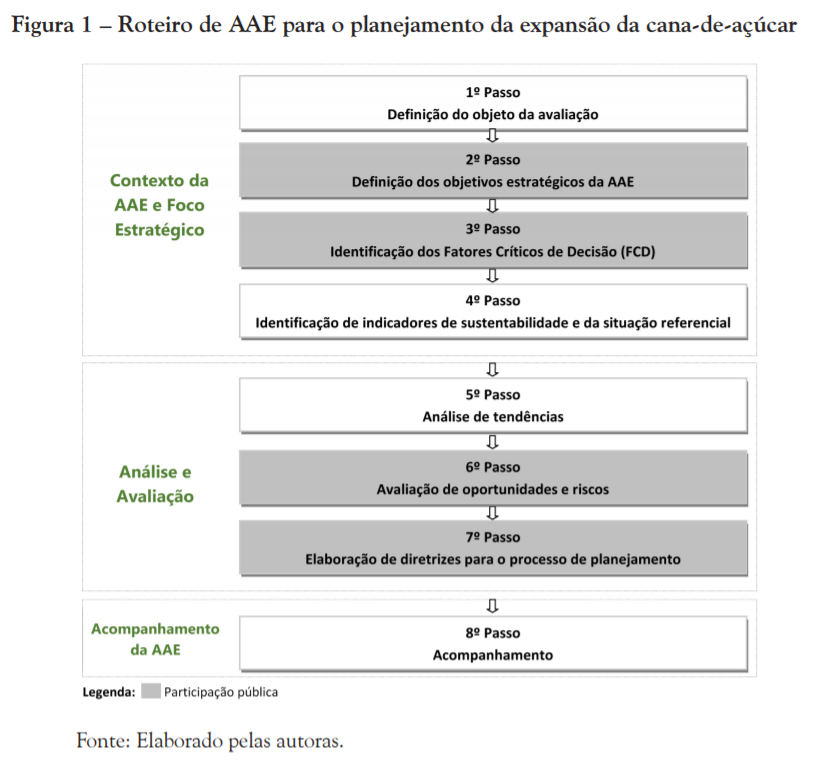 Roteiro de AAE para o planejamento da expansão da cana-de-açúcar.
‹#›
7. Contexto da AAE e Foco Estratégico
‹#›
Contexto da AAE Foco Estratégico
Acompanha-mento da AAE
1
Análise e Avaliação
AAE deve se concentrar naquilo que é mais importante.
Essa etapa compreende quatro passos:
1º Passo: Definição do objeto da avaliação
2º Passo: Definição dos objetivos estratégicos da AAE
3º Passo: Identificação dos Fatores Críticos de Decisão (FCD)
4º Passo: Identificação de indicadores de sustentabilidade e da situação referencial 
Compreende o entendimento do contexto e o estabelecimento dos elementos de análise para construção do diagnóstico.
2
Contexto da AAE e Foco Estratégico.
3
‹#›
Contexto da AAE Foco Estratégico
1º Passo: Definição do objeto da avaliação
Inserção das variáveis ambiental, social e econômica no planejamento existente. 
Para a expansão da cana de açúcar o objeto é o PDE 2020.
Objetivo é avaliar as consequências de diferentes cenários sob uma dimensão estratégica para a região em que está prevista a expansão.
‹#›
Contexto da AAE Foco Estratégico
2º Passo: Definição dos objetivos estratégicos da AAE
Deve traduzir as necessidades da análise
Para o PDE: análises feitas num recorte de bacias hidrográficas.
Exemplos de objetivos incluem:
Expansão territorial sustentável.
Direitos dos trabalhadores e manutenção de pequenos produtores na economia local.
Atenuação dos impactos ambientais indiretos e metas de produção de energia sustentável.
‹#›
Contexto da AAE Foco Estratégico
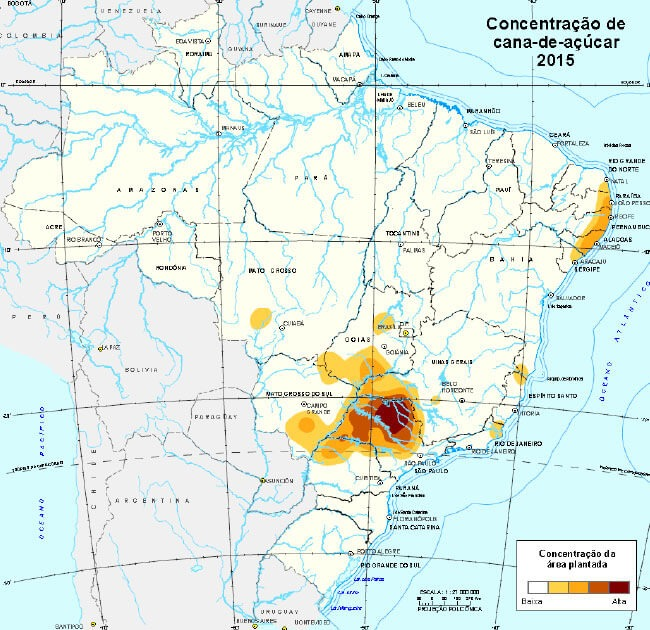 3º Passo: Identificação dos Fatores Críticos de Decisão (FCD)
Os FCD sintetizam os temas da AAE.
Estruturam estudos técnicos.
Devem ser objeto de participação pública.
‹#›
Contexto da AAE Foco Estratégico
Fatores Críticos de Decisão para o planejamento da expansão da cana-de-açúcar
‹#›
Contexto da AAE Foco Estratégico
4º Passo: Identificação de indicadores de sustentabilidade e da situação referencial.
Identificação de indicadores quanti e quali para os FCD.
Busca avaliar impactos da expansão do setor.
Fragilidades na consideração dos impactos na expansão individual de usinas.
AAE proporciona planejamento mais eficaz.
O produto desta etapa é uma descrição da dinâmica da bacia. delimitando a área potencialmente propensa a acomodar a expansão agrícola para fins de produção de cana-de-açúcar, e possíveis conflitos com outros usos do solo.
‹#›
Contexto da AAE Foco Estratégico
Exemplos de indicadores:
Área agrícola em relação à área total - %
 Área própria em relação à área total cultivada com cana-de-açúcar - %
Quantidade de poços monitorados cuja água foi classificada como potável, em relação à quantidade total de poços monitorados - %
 Quantidade de pessoas em regime de trabalho escravo, no ano - nº
Quantidade de dias, em relação ao total de dias no ano, que ocorreram queimadas - %
‹#›
8. Análise e Avaliação
‹#›
Análise e Avaliação
5º Passo: Análise de tendências nos cenários tendencial e de sustentabilidade  
Avalia o cenário tendencial do PDE e propõe ao menos um novo cenário, o cenário de sustentabilidade
Aumenta a chance dos resultados da AAE influenciaram na tomada de decisão
Exemplo de FCD:
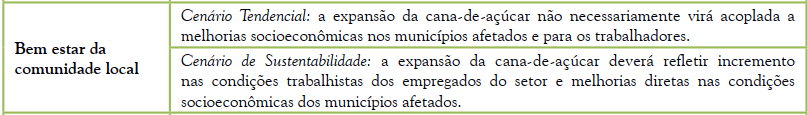 ‹#›
Análise e Avaliação
6º Passo: Avaliação de oportunidades e riscos  

Conduz uma análise SWOT para cada FCD  

Avaliação integrada dos FCD 

Avaliação do alcance dos objetivos estratégicos da AAE
‹#›
Análise e Avaliação
7º Passo: Elaboração das diretrizes para o processo de planejamento  

Elabora diretrizes a serem incorporadas
Ações para lidar com os FCD durante o plano 
Recomendações acerca de novas regulamentações 
Medidas a serem incorporadas no licenciamento ambiental com AIA
Elementos para o acompanhamento do plano.  
Abrange especialmente os FCD com tendências de redução da qualidade dos cenários
‹#›
9. Acompanhamento
‹#›
Acompanhamento
8º passo: Acompanhamento  

Garante a realização do planejamento proposto 

Avalia a eficácia do roteiro proposto e retroalimenta processos de planejamento

Empregadas ferramentas de gerenciamento e monitoramento
‹#›
10. Considerações Finais e Recomendações
‹#›
Considerações Finais e Recomendações
Roteiro de Avaliação Ambiental Estratégica

Promove a sustentabilidade em abordagem estratégica
Integra os temas ambientais, sociais e econômicos
Propõe indicadores sustentáveis
Compara o planejamento em cenário tendencial e em cenário de sustentabilidade
‹#›
Considerações Finais e Recomendações
Sugestão para o aprimoramento do roteiro proposto

Refinamento dos fatores críticos de decisão
Obtenção de dados para os indicadores de sustentabilidade indisponíveis ou substituição
Proposição de métodos e técnicas que deem suporte ao detalhamento do cenário de sustentabilidade
‹#›
Perguntas
Tendo em vista a relevância da viabilidade econômica no planejamento de novas usinas, como garantir que a AAE receberá a devida importância pelos tomadores de decisão frente a opções financeiramente mais atrativas?
‹#›
Perguntas
Os autores mencionam a existência de falhas de adequação dos instrumentos para o planejamento da expansão da cana de açúcar, eles não são categóricos e não possuem um planejamento de metas. Desse modo, avaliando especificamente o setor sucroalcooleiro, existe alguma modificação ou mesmo instrumento que poderia ser empregado como base para o desenvolvimento de uma AAE?
‹#›
Obrigado!
‹#›